Информационные процессы
Информация
Информация
это содержание сигналов, которые воспринимает человек непосредственно или в помощью специальных устройств, расширяющее его знание об окружающем мире и протекающих в нём процессах
текстовая
графическая
видео-информация
звуковая
Установите соответствие между видами информации и реализующими их действиями. Тогда вы получите название одного из органов восприятия информации
1) Звуковая                          (а) Косой взгляд 
2) Зрительная                     (е) Запах духов 
3) Тактильная                     (л) Поглаживание кошки 
4) Обоняние                       (п) Раскат грома 
5) Вкусовая                         (ц) Поедание конфеты
Свойства информации
Информация выражена на языке,
 доступном для получателя
Объективность
Информация позволяет получателю
решать стоящие перед ним задачи
Достоверность
Информация важна, существенна 
в настоящий момент времени
Актуальность
Информация достаточна для 
понимания ситуации 
и принятия решения
Полезность
Понятность
Информация отражает истинное
положение дел
Полнота
Информация не зависит от чьего
либо мнения
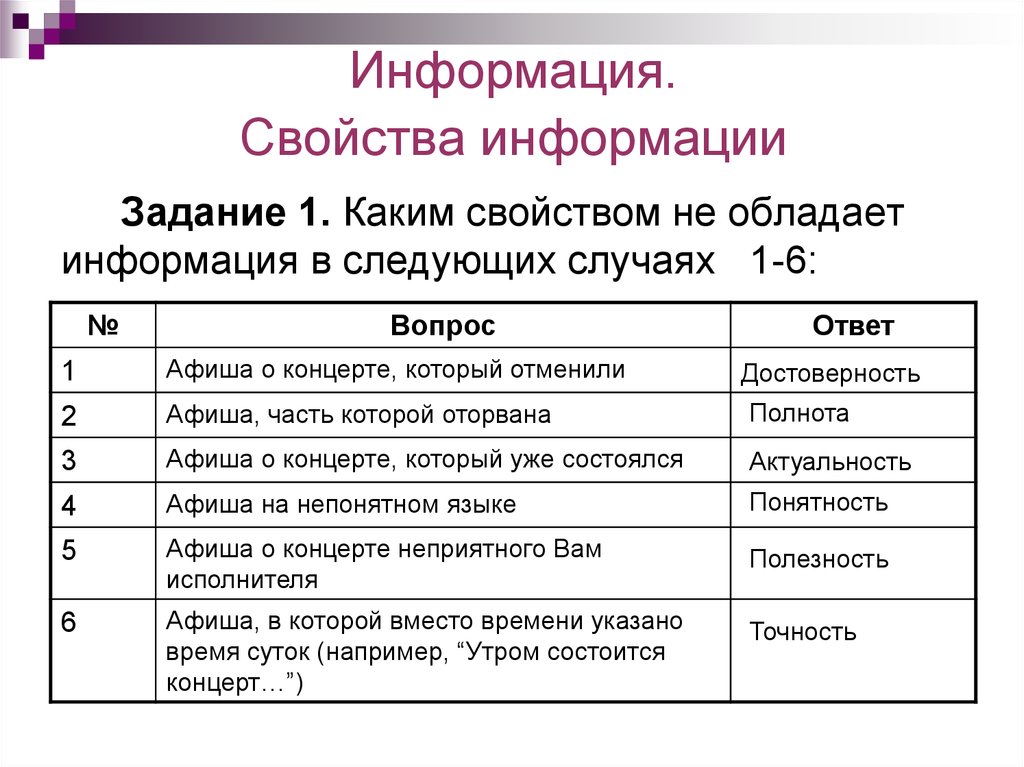 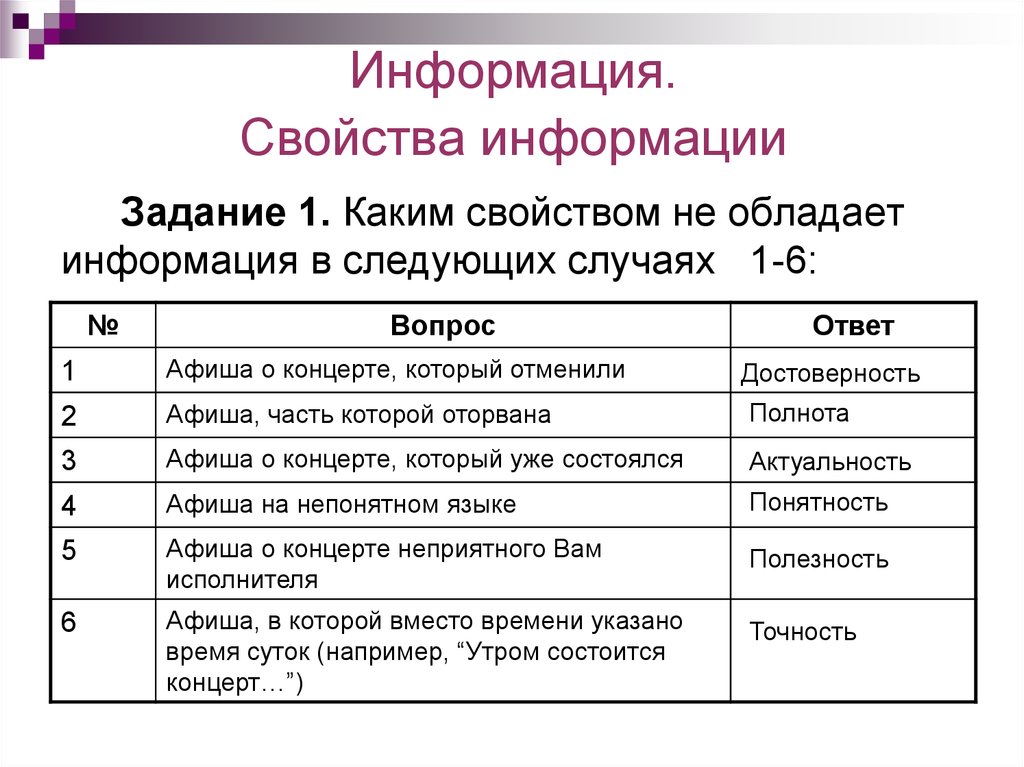 Информационные процессы
Информационный процесс
это совокупность последовательности действий, производимых над информацией с целью получения результата.
сбор
передача
хранение
обработка
Установите соответствие между названиями информационных процессов и  примерами таких процессов. Тогда вы получите название еще одно процесса.  Приведите примеры его реализации.
1) Хранение                           (и) Улыбка окружающим 
2) Защита                               (к) Взгляд на термометр 
3) Передача                          (о) Дублирование  данных 
4) Обработка                       (п) Запоминание прогноза погоды на    					           неделю 
5)  Получение                       (с) Решение задачи  по геометрии
Измерение информации
Информационный объем сообщения равен 3 Кб. Информационный вес символа – 32 бит. Сколько символов содержит сообщение?
Чему равна мощность алфавита, используемого для записи сообщения, состоящего из 2048 символов и имеющего объем 16 Кбит?
Два сообщения состоят из одинакового количества символов. Первое записано с помощью 1024-символного алфавита, а второе – с помощью 256-символьного. Сравните, во сколько раз отличаются объемы данных сообщений.